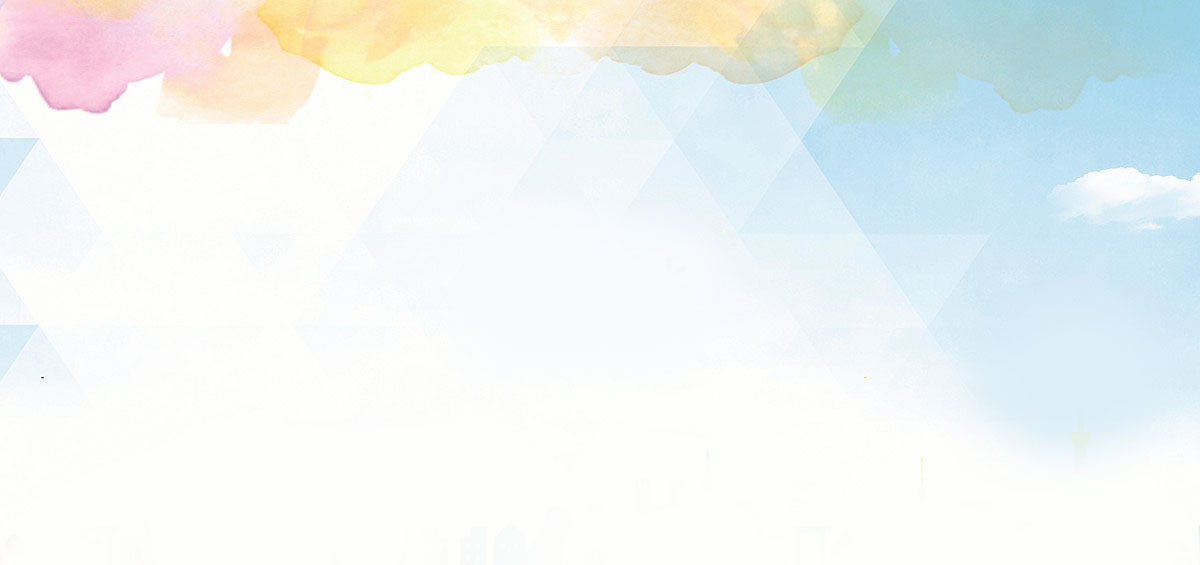 ПРАКТИКИ РЕАЛИЗАЦИИ ИНИЦИАТИВНОГО БЮДЖЕТИРОВАНИЯ НА ПРИМЕРЕ СТАВРОПОЛЬСКОГО КРАЯ
Калинченко 
Лариса Анатольевна
Заместитель председателя Правительства
Ставропольского края – министр
финансов Ставропольского края
РАЗВИТИЕ ИНИЦИАТИВНОГО БЮДЖЕТИРОВАНИЯ 
В СТАВРОПОЛЬСКОМ КРАЕ
Поощрение ОМСУ за реализацию
лучших муниципальных практик
с 2023 г.
Распространение муниципальных практик инициативного бюджетирования на весь край
с 2021 г.
2021 г.
Принят Закон «О развитии инициативного бюджетирования
в Ставропольском крае»
В конкурсном отборе впервые приняли участие административные центры городских округов края
с 2018 г.
2017 г.
ГОД МЕСТНЫХ ИНИЦИАТИВ В СТАВРОПОЛЬСКОМ КРАЕ
с 2016 г.
Расширение практики: вовлечены все муниципальные образования края поселенческого уровня
2007-2015 гг.
В реализацию практики вовлечены восточные районы края
1-я
2007 г.
практика инициативного бюджетирования в Российской Федерации
РЕАЛИЗАЦИЯ ПРОГРАММЫ ПОДДЕРЖКИ
МЕСТНЫХ ИНИЦИАТИВ
ПРОЕКТЫ, РЕАЛИЗОВАННЫЕ В 2007-2023 ГОДАХ
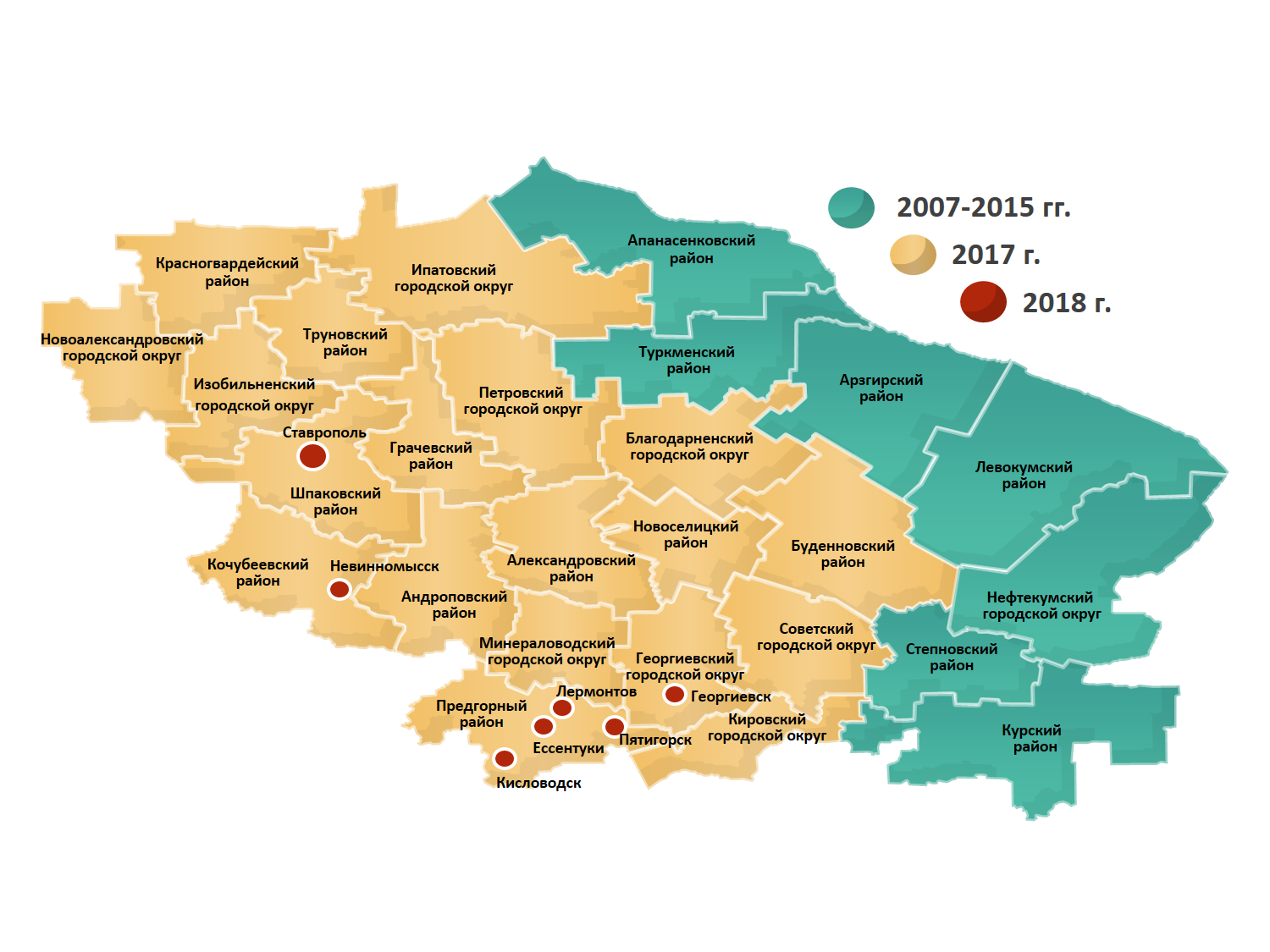 млн рублей
1 845
проекта
59,8%
23,0%
13,8%
3,4%
ЧИСЛО ПОТЕНЦИАЛЬНЫХ УЧАСТНИКОВ
КОЛИЧЕСТВО
ПРОЕКТОВ
2023
2023
281
470
2015
2015
23
72
4 863,3
ПРАВОВЫЕ ОСНОВЫ ИНИЦИАТИВНОГО БЮДЖЕТИРОВАНИЯ В СТАВРОПОЛЬСКОМ КРАЕ
ИНИЦИАТИВНЫЕ ПРОЕКТЫ 
(ст. 261 Федерального закона от 6 октября 2003 года N 131-ФЗ «Об общих принципах организации местного самоуправления в Российской Федерации»)
Закон Ставропольского края от 29 января 2021 года № 1-кз
«Об инициативном бюджетировании в Ставропольском крае»
Муниципальные практики
Поддержка местных инициатив
НПА Муниципальных образований Ставропольского края
Постановление Правительства Ставро-польского края от 26.12.2018 г. № 598-п «Об утверждении государственной программы Ставропольского края «Управление финансами»
Мотивации ОМСУ края к организации работы по вовлечению жителей края в процессы ИБ
Постановление Правительства Ставропольского края от 30.05.2023 г.     № 332-п «Об утверждении Порядка распределения и предоставления иных межбюджетных трансфертов (грантов) из бюджета Ставропольского края бюджетам муниципальных образований Ставропольского края на поощрение муниципальных округов и городских округов Ставропольского края, реализовавших лучшие практики инициативного бюджетирования»
ДИФФЕРЕНЦИАЦИЯ КОЛИЧЕСТВА ПРОЕКТОВ И ИХ СТОИМОСТИ
В ЗАВИСИМОСТИ ОТ ЧИСЛЕННОСТИ НАСЕЛЕНИЯ
1  проект
2  проекта
3  проекта
5  проектов
Численность населения в населенном пункте, человек
150 000
500
12 000
40 000
100 000
30 000
3  млн
4  млн
5  млн
6  млн
рублей
ПОДДЕРЖКА МЕСТНЫХ ИНИЦИАТИВ. ЭТАПЫ
Школа местных инициатив
Информационная кампания
Внесение в местную администрацию
Выбор жителями
Заявки на конкурсный 
отбор
МФСК + УЦ МФСК
УЦ МФСК + ОМСУ
Инициативная группа
Собрания граждан, голосование
на pmisk.ru
Заседание конкурсной комиссии
апрель
май- июль
май- июнь
май- июль
август
сентябрь
ИСТОЧНИКИ  ФИНАНСИРОВАНИЯ  ПРОЕКТОВ
среднее значение
 за 2007-2015 гг.
2023 г.
среднее значение
 за 2007-2015 гг.
2023 г.
463,2
% ОТ ОБЩЕЙ
СТОИМОСТИ  ПРОЕКТОВ
МЛН РУБЛЕЙ
186,7
56,8
103,3
26,1
6,4
7,8
1,5
Население
Бюджет края
Местный бюджет
Организации
НАПРАВЛЕНИЯ РЕАЛИЗАЦИИ ПРОЕКТОВ
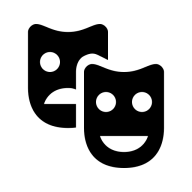 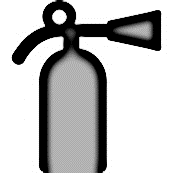 Обеспечение первичных мер 
пожарной безопасности
Ремонт объектов культуры
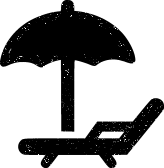 Обустройство мест массового 
отдыха населения
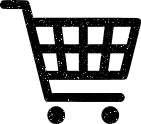 Обеспечение жителей услугами торговли и бытового обслуживания
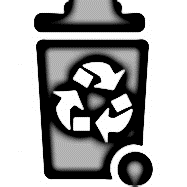 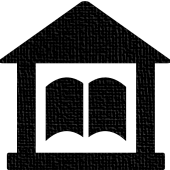 Организация библиотечного 
обслуживания жителей
Сбор ТКО
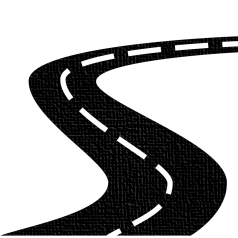 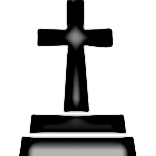 Дорожная деятельность
Содержание мест захоронения
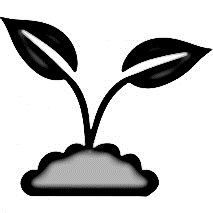 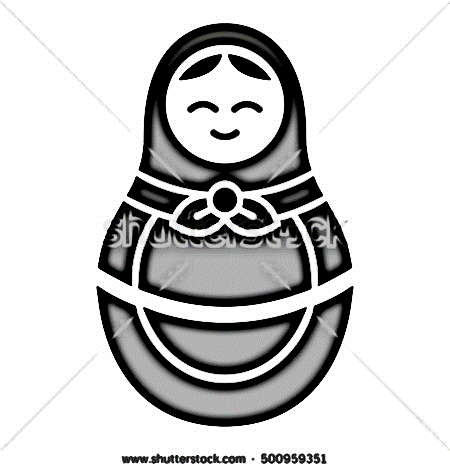 Благоустройство территории 
населенных пунктов
Развитие местного традиционного народного художественного творчества
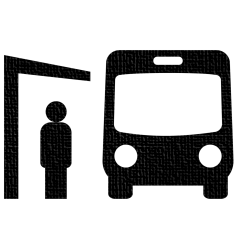 Транспортное обслуживание населения
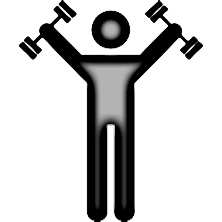 Объекты физической культуры
и массового спорта
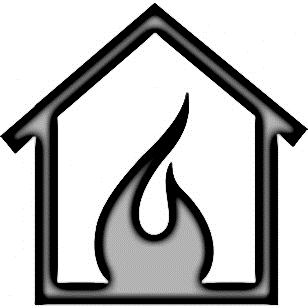 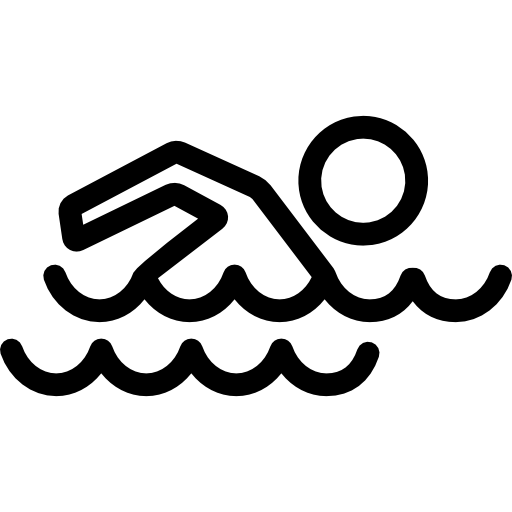 Организация электро- и газоснабжения населения
Безопасность людей на водных объектах
Создание курортов местного значения
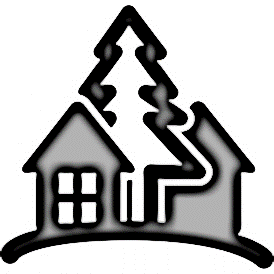 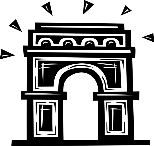 Сохранение, использование и популяризация объектов культурного наследия, их охрана
За исключением мероприятий по строительству объектов капитального строительства и приобретению объектов недвижимого имущества в муниципальную собственность
!
НАПРАВЛЕНИЯ РЕАЛИЗАЦИИ ПРОЕКТОВ
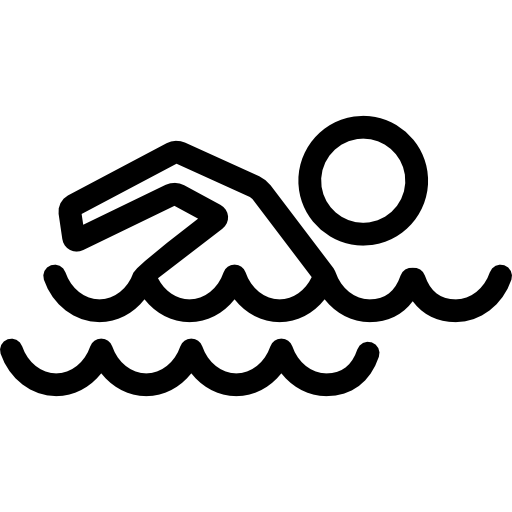 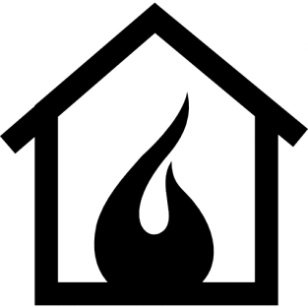 Безопасность людей на водных объектах
Организация электро-
и газоснабжения населения
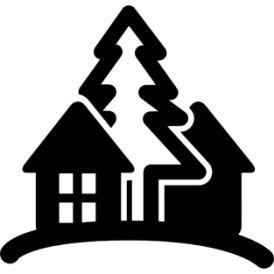 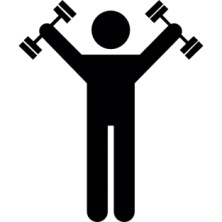 Создание курортов 
местного значения
Объекты физической культуры
 и массового спорта
Включая мероприятия по строительству объектов капитального строительства
!
За исключением мероприятий по приобретению объектов недвижимого имущества в муниципальную собственность
!
ПРИОРИТЕТЫ ЖИТЕЛЕЙ СТАВРОПОЛЬСКОГО КРАЯ
проценты
Благоустройство
Ремонт объектов культуры
Спортивные объекты
Ремонт дорог
Содержание мест захоронений
ОСОБЕННОСТИ РЕГИОНАЛЬНОЙ ПРАКТИКИ
1. Итоги конкурсного отбора – сентябрь года, предыдущего году реализации проекта
2. Распределение субсидии Законом о бюджете
3. Ограничение по дате проведения конкурсных процедур отбора подрядчика
4. Экономия – проект
157 проектов  ->  19,3 млн.рублей -> 173 проекта
5. Отсутствие «барьерного» софинансирования со стороны бизнеса и населения
ЭФФЕКТЫ РЕАЛИЗАЦИИ ПМИ
Социальная ответственность бизнеса
Усиление общественного контроля
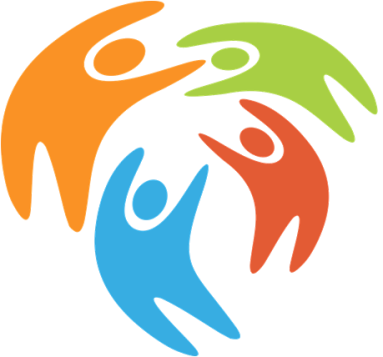 Доверие к власти
Повышение 
эффективности бюджетных 
расходов
Рост 
бюджетной грамотности
Улучшение качества жизни
РЕКОМЕНДАЦИИ
Эксперимент
Дифференциация подходов
Встроенность в бюджетный процесс
Обучение
Информационная кампания
Контроль
Проектный центр
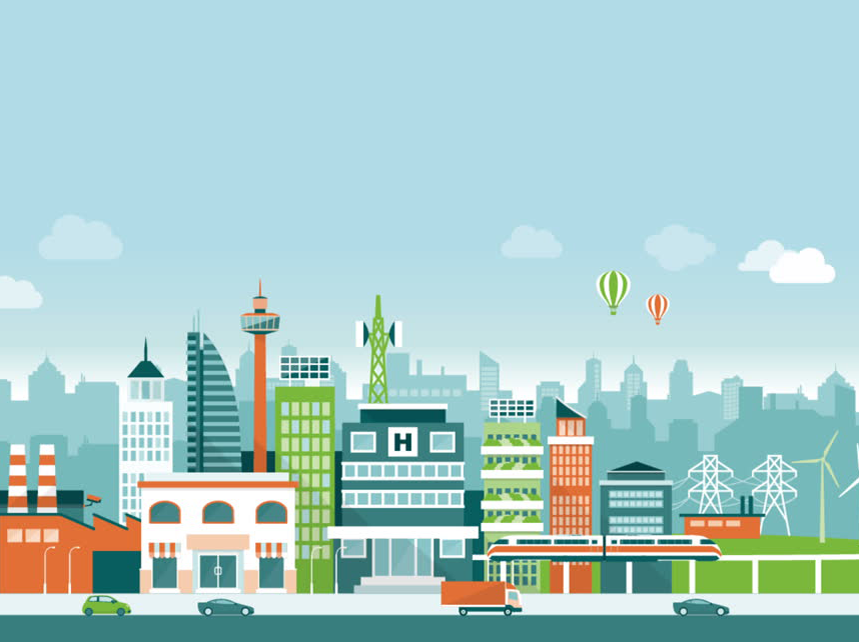 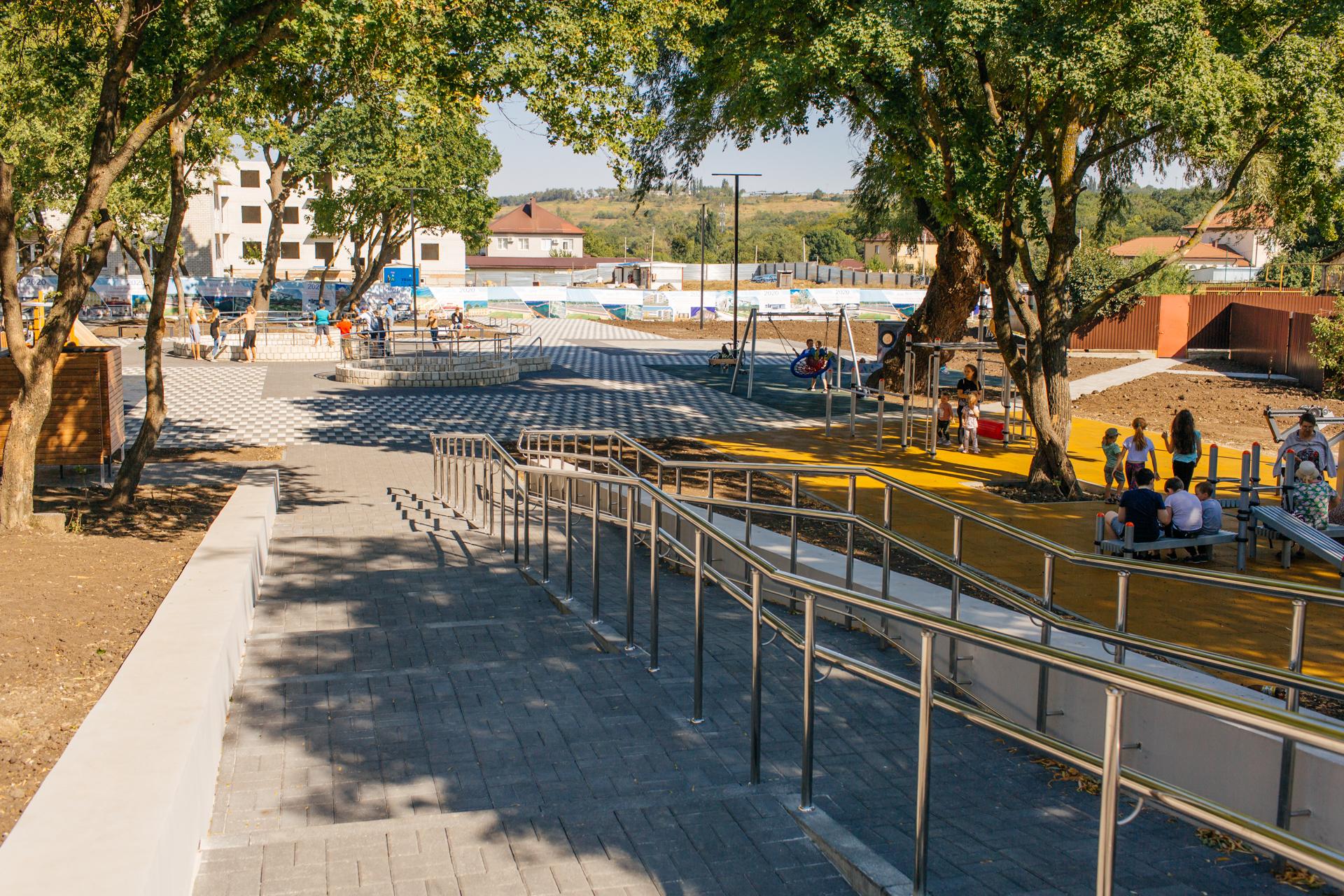 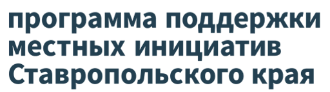 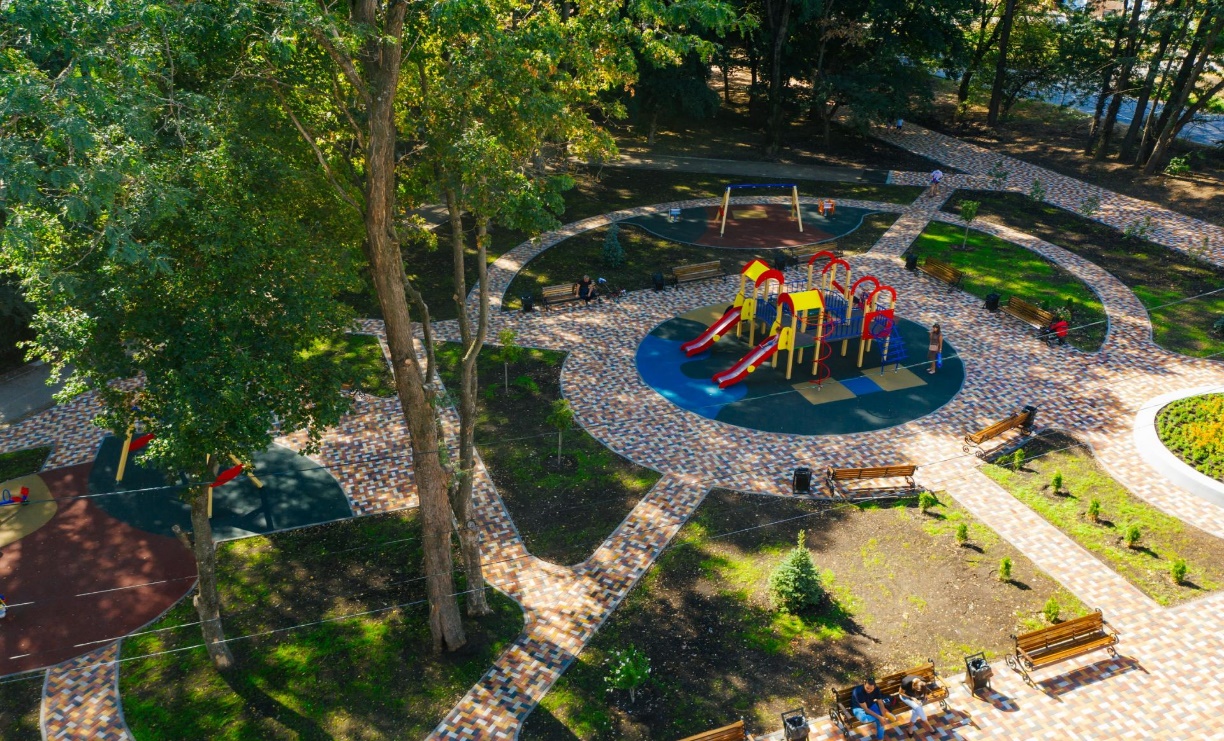 г. Ставрополь, территория у природного родника 
по улице Пригородной
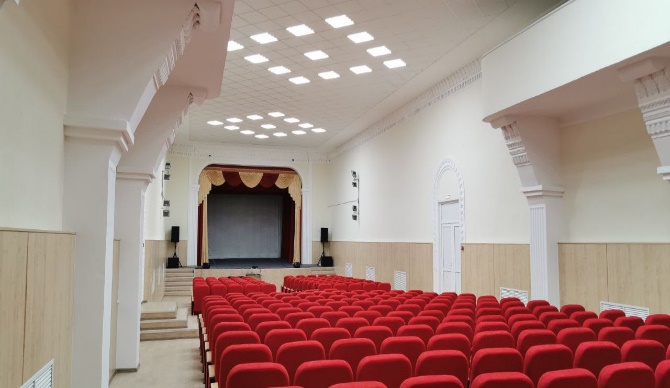 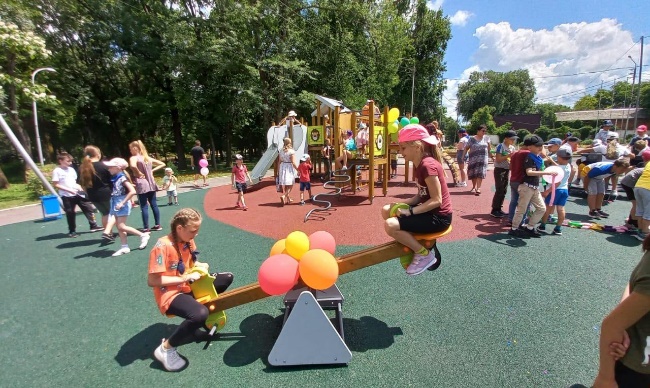 г. Ставрополь, территория у Дома культуры «Ставрополец»
г. Новоалександровск, 
детский игровой комплекс
с. Казьминское, ремонт здания Дома культуры
5
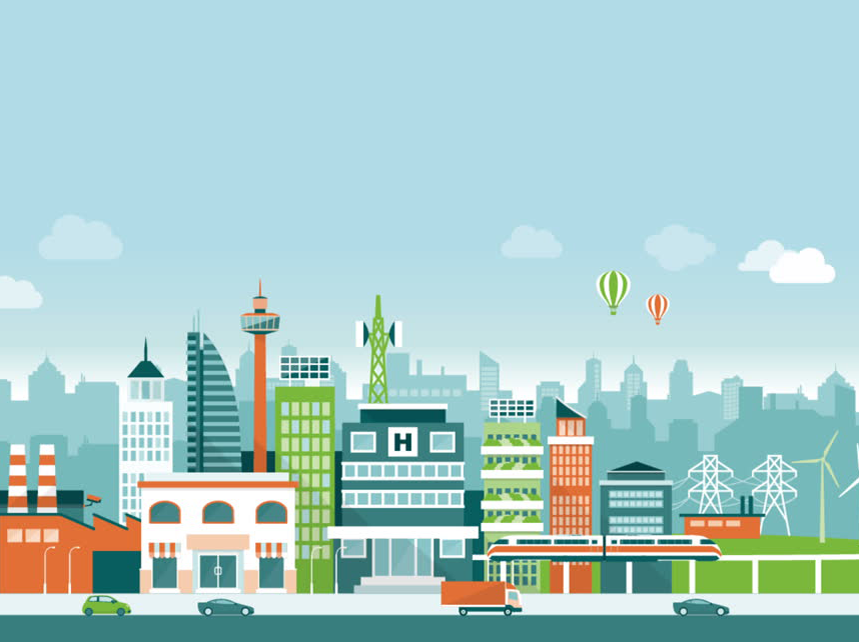 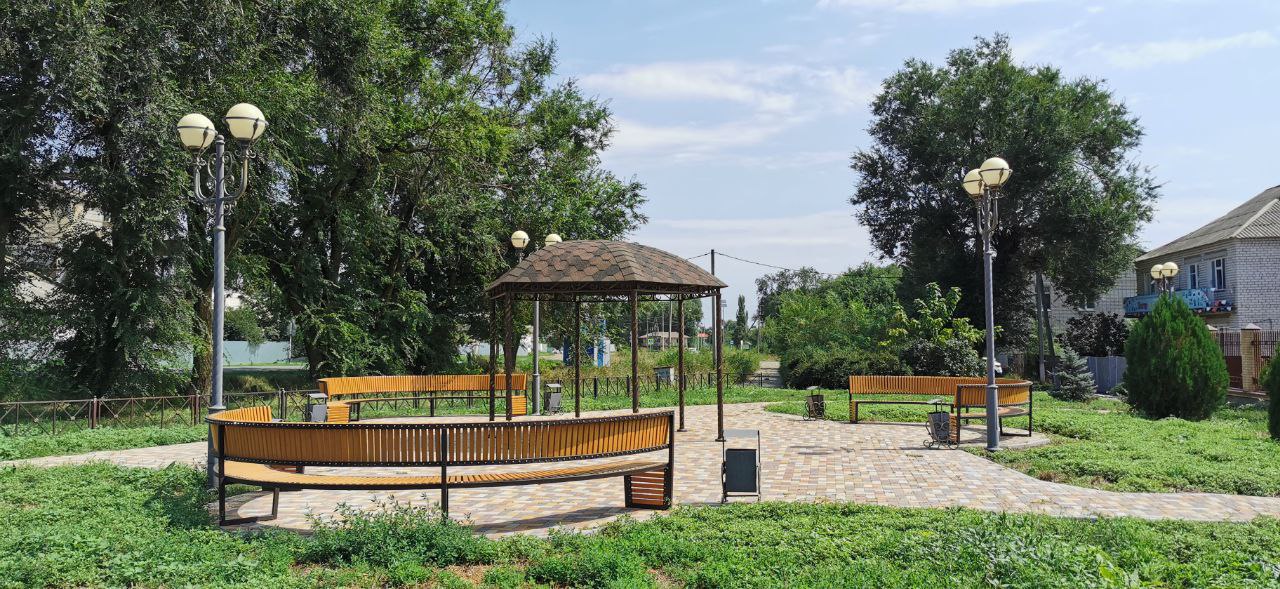 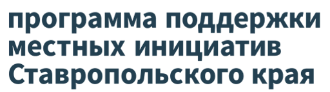 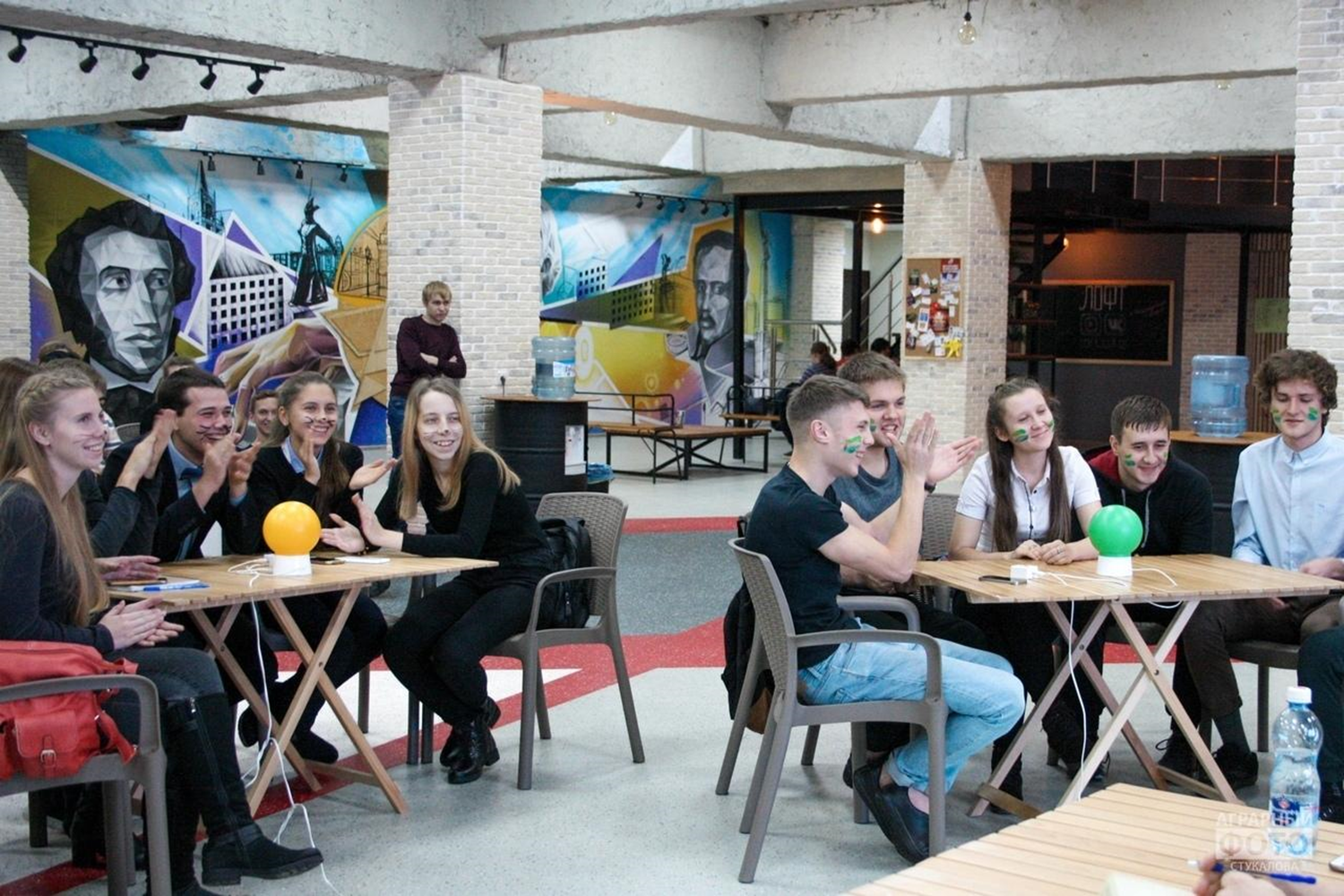 с. Грачёвка, благоустройство сквера Иверский
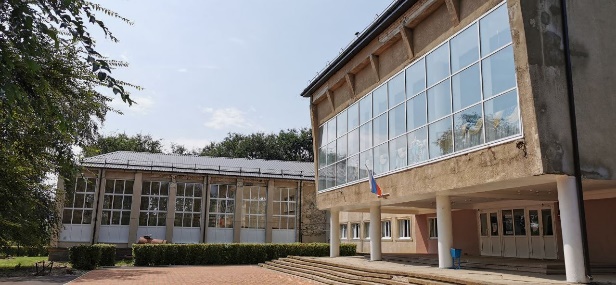 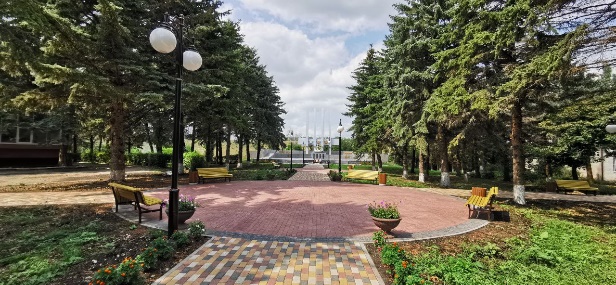 с. Спицевка, замена 
окон в ДК
х. Мищенский, благоустройство парка
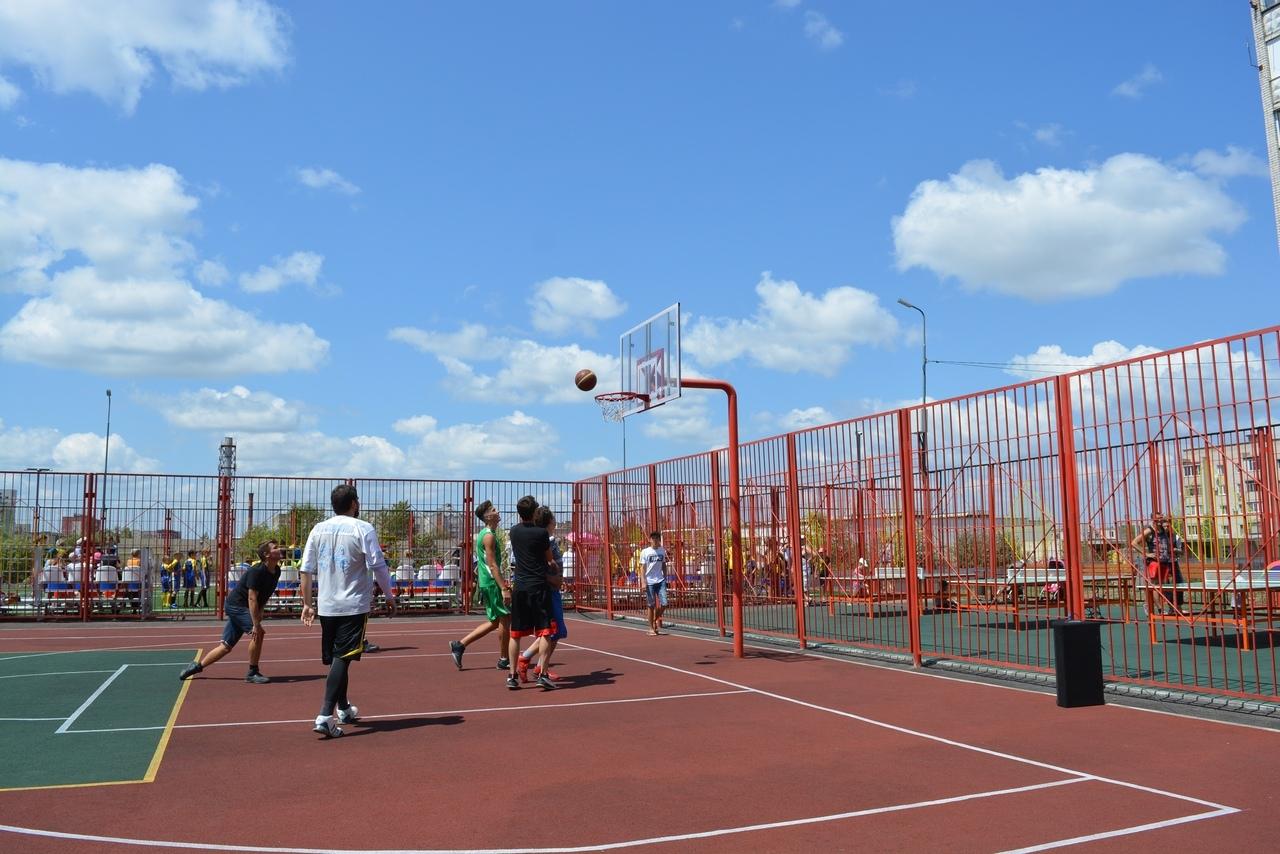 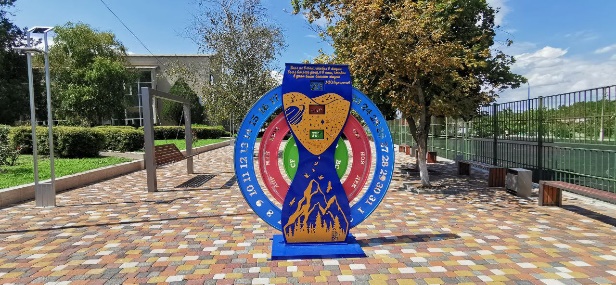 Создание центра «Молодежное пространство «Лофт» на базе МАУК «Ставропольский Дворец культуры и спорта» 
города Ставрополь
с. Тугулук, благоустройство территории прилегающей 
к ДК
г. Невинномысск обустройство спортивной площадки
5
Некоторые люди никогда не проявляют свою инициативу – до тех пор, пока кто-то не попросит их об этом.
Роберт Бенкс (Бэнкси)
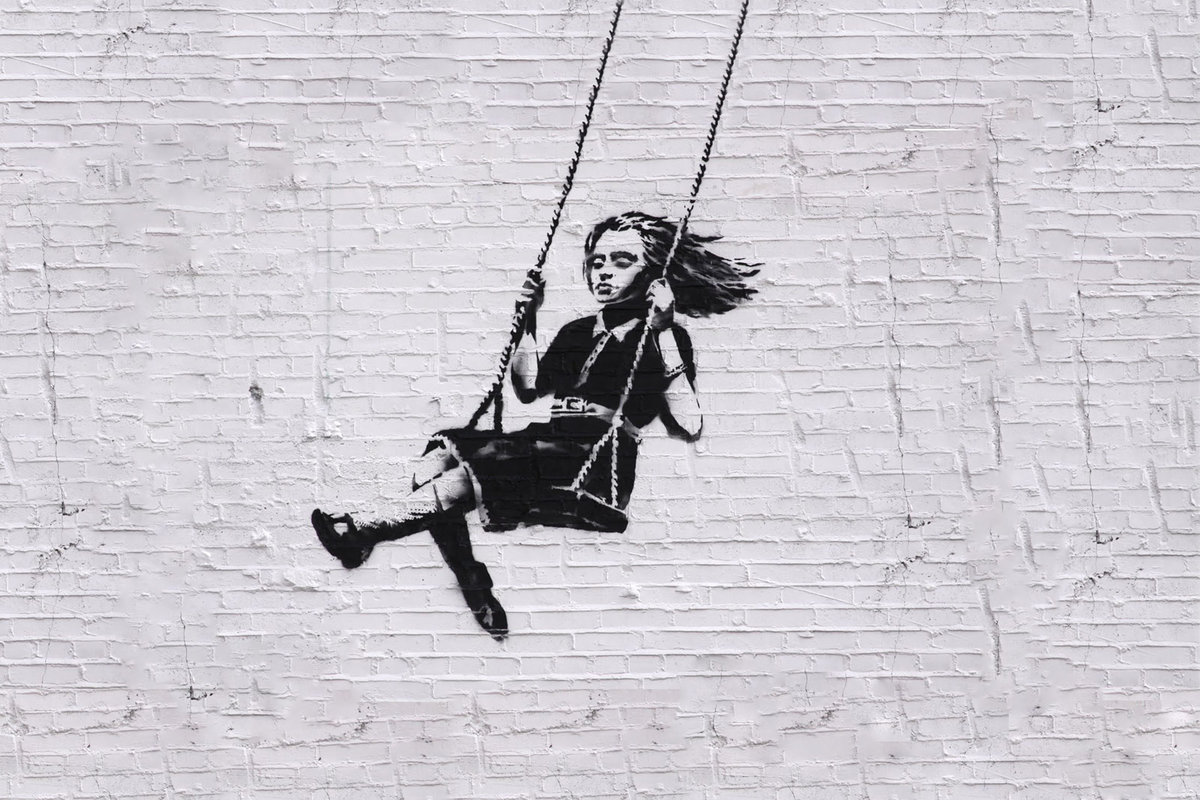 16
Д
Ж Е Л А Й
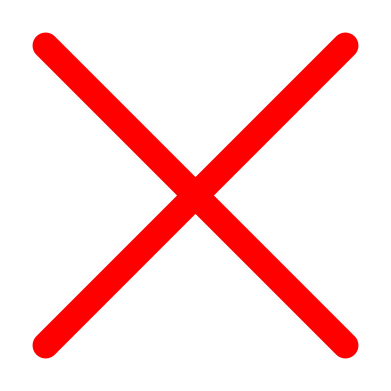